Applying Collective Impactto a Healthy Start CAN/CI Initiative
Peer Learning Network Call #1
June 2015
Agenda
Introductions

Glimpse Into Our PLN Community

Laying the groundwork for our PLN

Collective Impact Overview & Discussion

Reflective Activity: Assessing Community Context

Between Now & Then (aka next call)

Closing
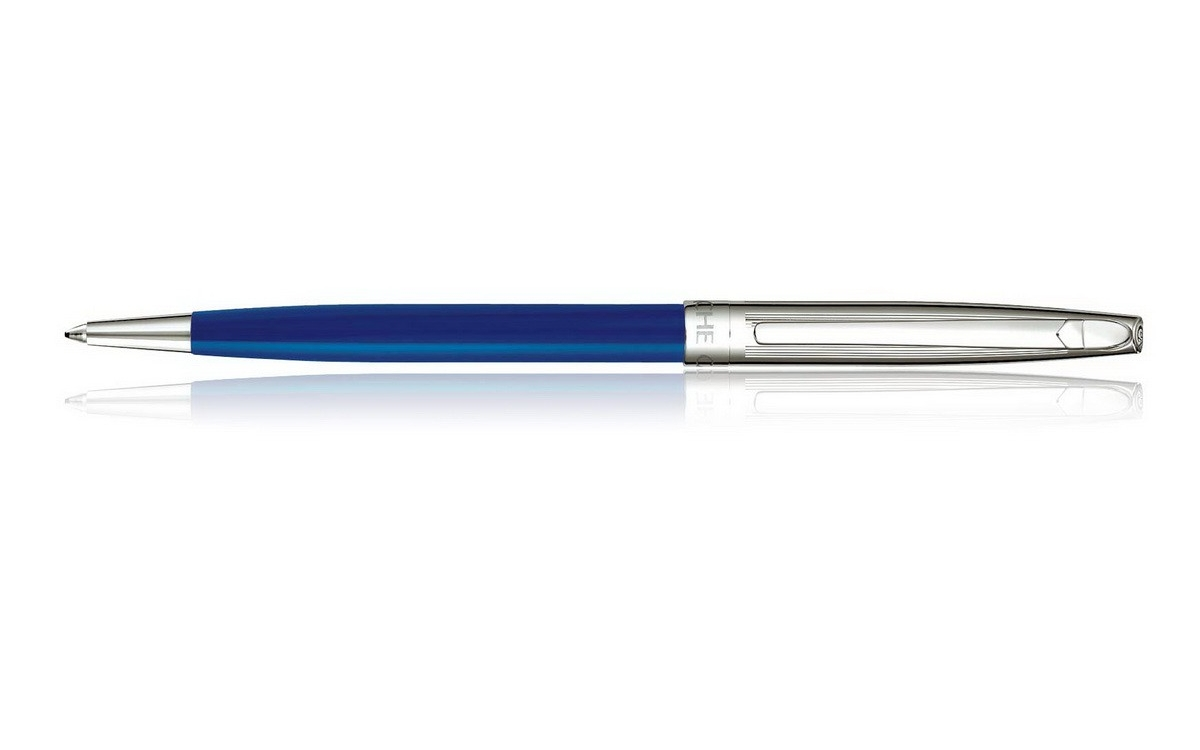 About YOU!
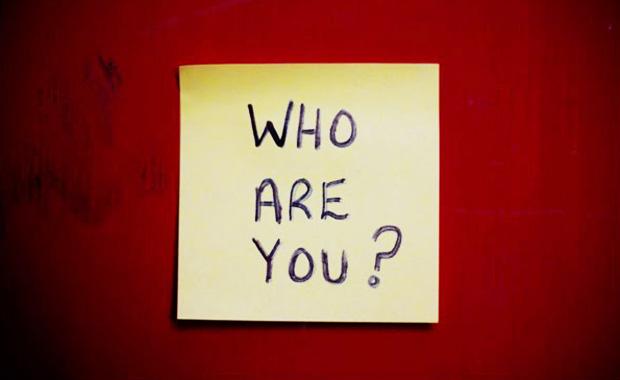 Please share your name and length of time you have been with 
your HS project.

We are going to share in alphabetical order according to the registration information:
We will start with AL, then CA, CO, CT, DC, FL, IL, LA, MD, MI, MO, MS, NC, NE, NJ, NM, NV, NY, OH, OK, PA, SC, TN, TX, VA.. Others that we missed

Reminder: Press *6 to unmute your lines. Then either press *6 to mute your line or your mute button on your phone
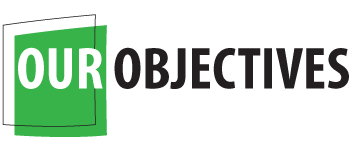 Our Objectives
Develop a deeper understanding of CI 
Learn about tools that can assist with applying the five CI conditions 
Develop a CI action plan 
Engage in peer sharing and exchange with respect to CI successes and challenges within the HS context
Key Deliverables:
(by Jan 2016)
Each Grantee will share a 1 Year, CI Implementation Plan using a template that is provided.  

Each Peer Learning Network will:
Document and share highlights, insights and learnings from their network
Share any resources and tools developed by their network
Identify Learning Needs and supports for the next phase of work
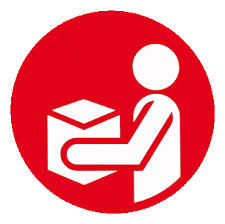 CI-PLN Roadmap
Creating a Safe Space
We agree to: 
Listen with attention
Speak with intention
Contribute to the well-being of the group
 We commit to: 
Keep the stories we share in our community confidential
Listening with compassion and curiosity
Asking each other for what we need and offer what we can
Pausing, from time to time, to re-gather our thoughts or focus
Peer Learning Networks
What do you think of when you hear “Peer Learning Networks”?
Collective Impact Overview & Discussion
Slides Adapted from 
Sylvia Cheuy
Director
Tamarack Institute
Things to consider as we provide the overview…
Who from my team or stakeholders would benefit from this information?
What would make me feel more confident presenting a CI Overview to my team and/or stakeholders?
Where does my CAN fall on the CI Spectrum?
Where would I like us to be one year from now?
Do I need (new) champion(s) to accomplish this?
If so, how can I start to engage them in a meaningful way?
Other resources: 
1) Link to Sylvia Cheuy’s presentation from the Convention (November 2014)
Link to Sylvia Cheuy’s presentation from the EPIC Center’s CI Webinar (February 2015)
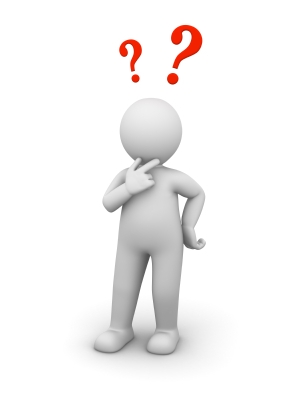 The Collaboration Spectrum
Trust
Turf
Tight
Loose
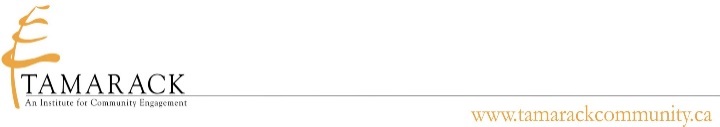 A Definition of Collective Impact
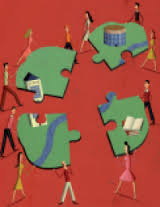 “A disciplined, cross-sector approach to solving complex social and environmental issues on a large scale.”
-  FSG: Social Impact Consultants
Pre-conditions for Collective Impact
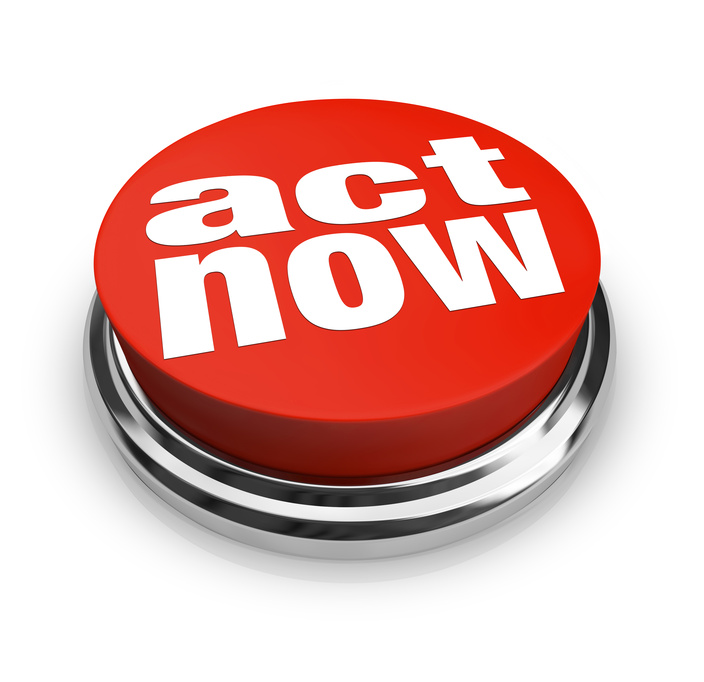 Influential Champion(s) 

Urgency of issue 

Adequate Resources
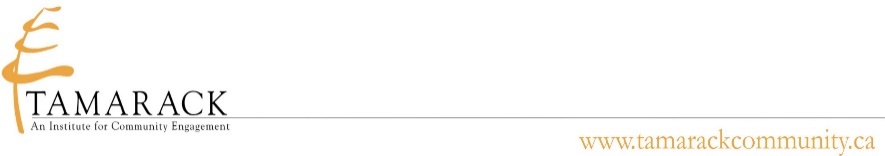 The Five Conditions of Collective Impact
Common Agenda
All participants have a shared vision for change including a common understanding of the problem and a joint approach to solving it through agreed upon actions
Collecting data and measuring results consistently across all participants ensures efforts remain aligned and participants hold each other accountable
Participant activities must be differentiated while still being coordinated through a mutually reinforcing plan of action
Consistent and open communication is needed across the many players to build trust, assure mutual objectives, and appreciate common motivation
Creating and managing collective impact requires a dedicated staff and a specific set of skills to serve as the backbone for the entire initiative and coordinate participating organizations and agencies
Shared Measurement
Mutually Reinforcing Activities
Continuous Communication
Backbone Support
11
Source: FSG
Collective Impact & Healthy Start
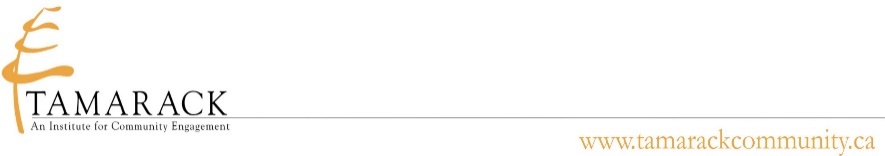 Collective Impact – Framing Questions
Do we aim to effect―needle- change (i.e., significant and measurable progress) on a community-wide metric? 
Do we believe that a long-term investment (i.e., three to five-plus years) by stakeholders is necessary to achieve success? 
Do we believe that cross-sector engagement is essential for community-wide change? 
Are we committed to using measurable data to set the agenda and improve over time? 
Are we committed to having community members as partners and producers of impact?
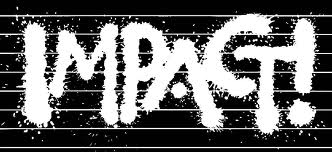 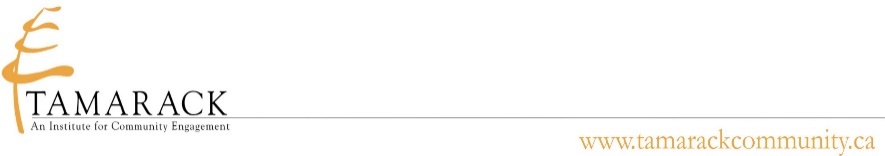 Phases of Collective Impact
Source: FSG Social Impact Consultants
Collective Impact Mindset Shift
From Buy-In
To Ownership
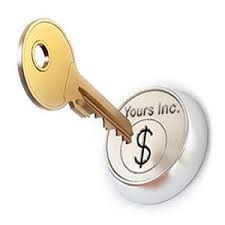 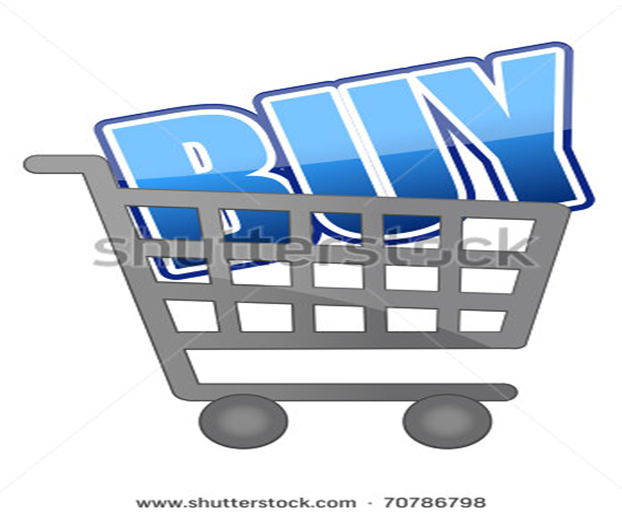 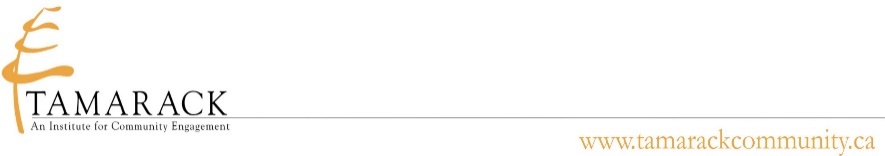 Group Discussion
What are your thoughts about this definition of buy-in and ownership?
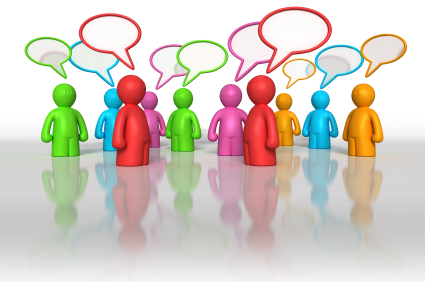 Collective Impact Mindset Shift
To Systems
From Programs
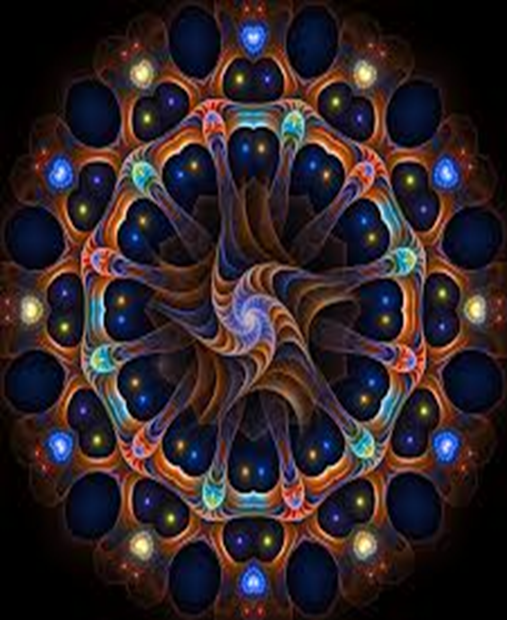 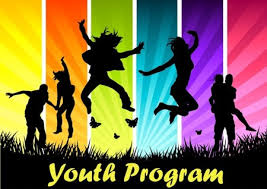 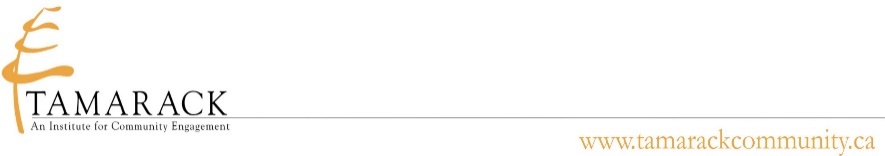 Group Discussion
What strategies are you employing to ensure that your CAN/CI initiative is addressing systems change vs. program outcomes?
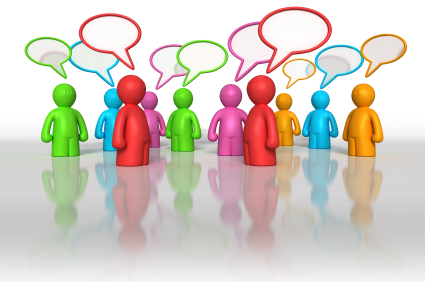 Collective Impact Mindset Shift
To Shared & Adaptive Leadership
From Positional Leadership
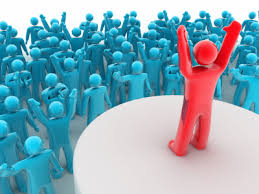 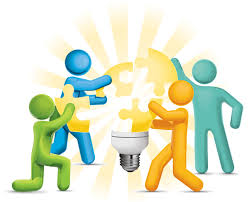 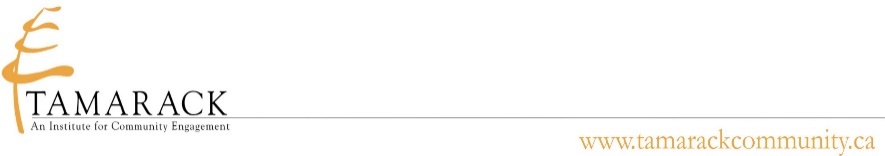 Group Discussion
In what ways are you using a shared or adaptive leadership approach?
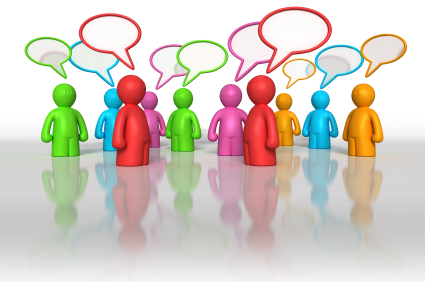 Questions & Reflections?
Questions?

Thoughts or reflections?
Reflective Activity: Assessing Community Context
What is unique about our community that we have to pay attention to?  
(Past history of collaboration, interest in the issue, key leadership, etc.)
How does the community context influence our community issue?
Between Now & Then (aka next call)
Register and share profile info on forum
See slides 25 - 34
Start or respond to a discussion thread on the forum
Adapt CI 101 Slides for your audience an give presentation (to staff or CAN members)
Sample slides will be emailed following call
(If applicable) Complete the Reflective Activity: Assessing Community Context
Tool will be emailed following call
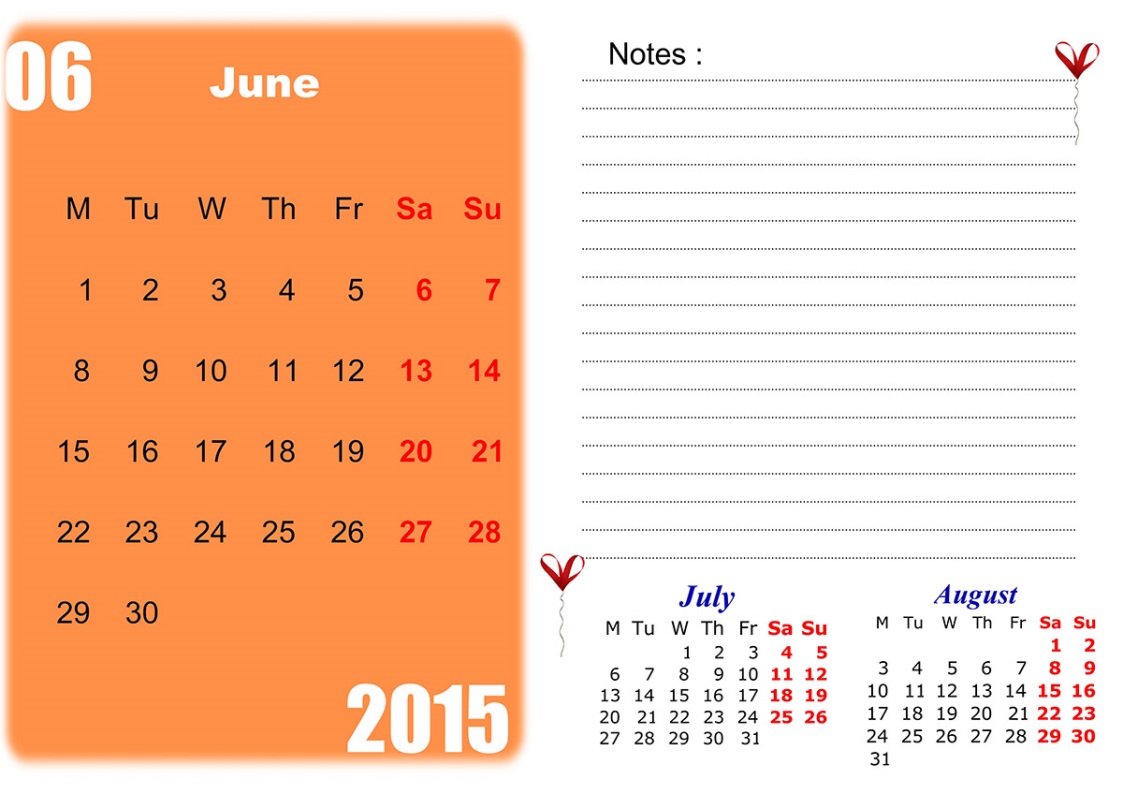 Next CI PLN Call: July 2015